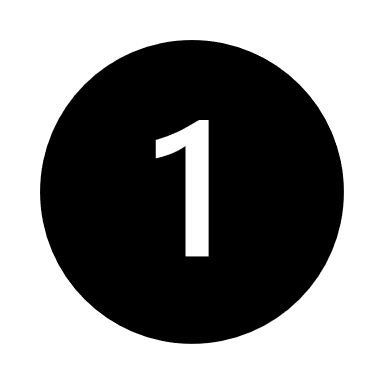 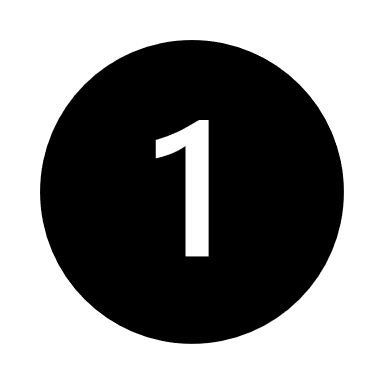 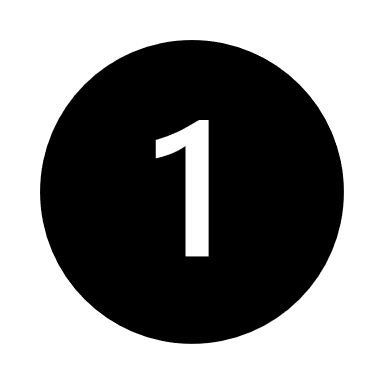 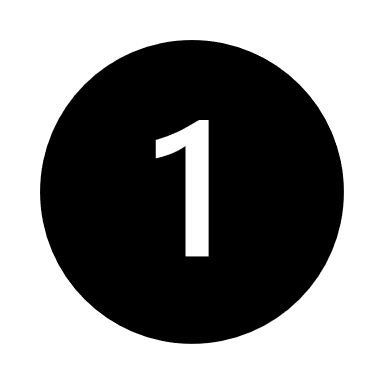 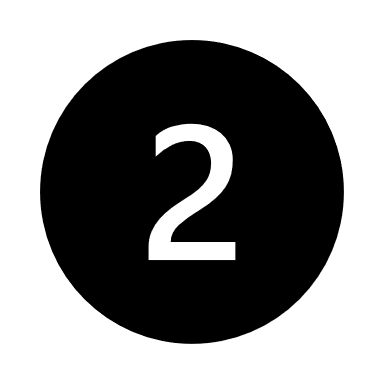 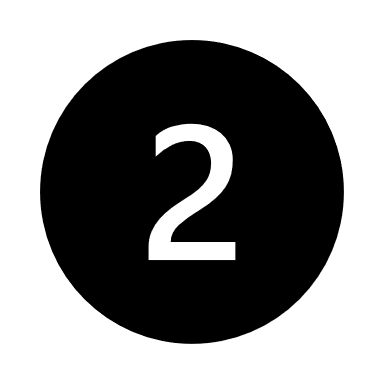 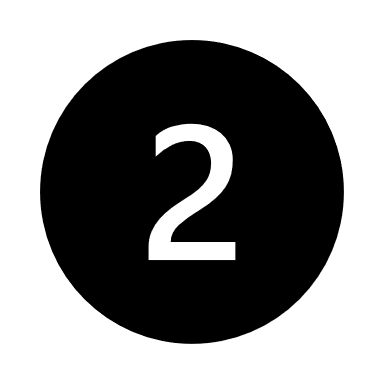 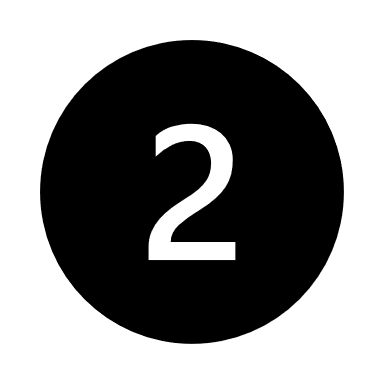 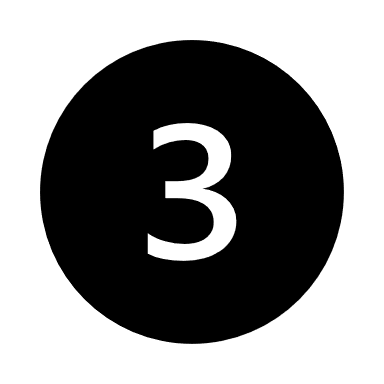 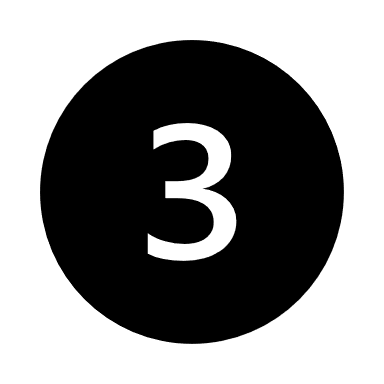 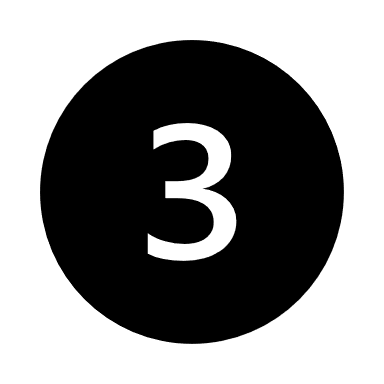 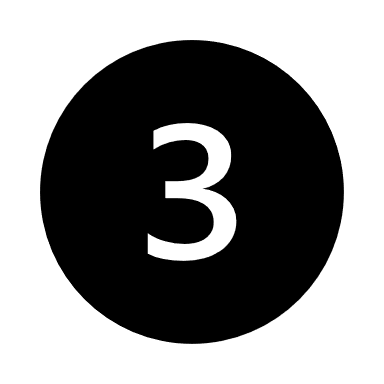 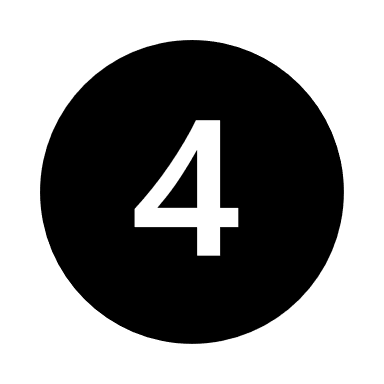 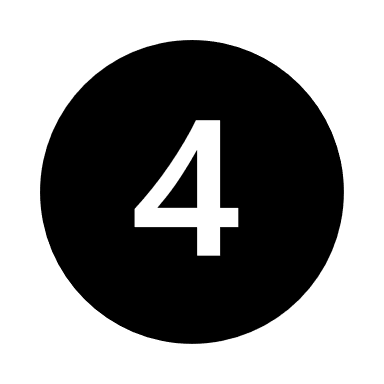 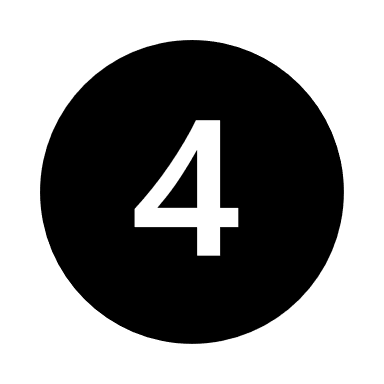 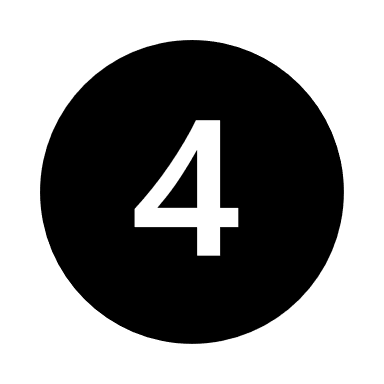 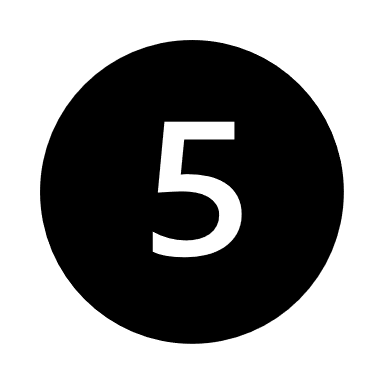 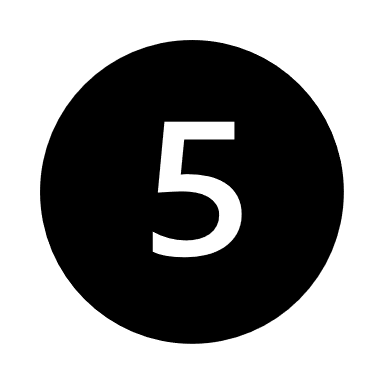 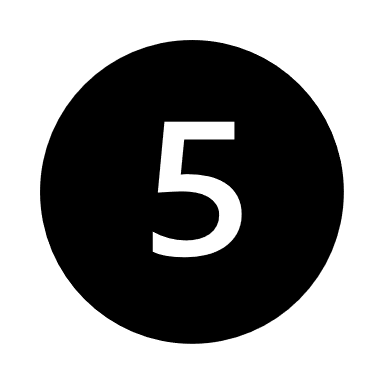 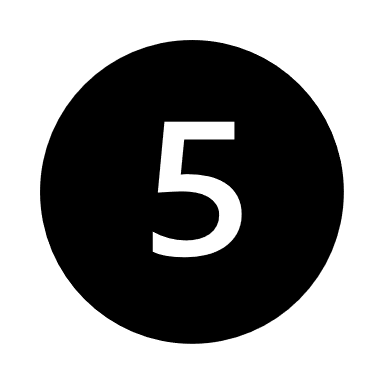 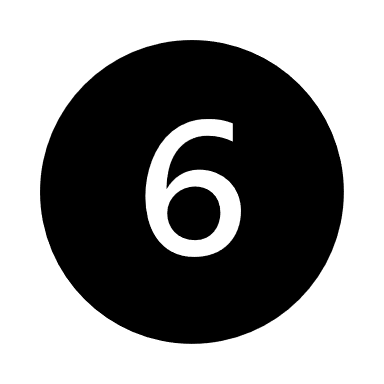 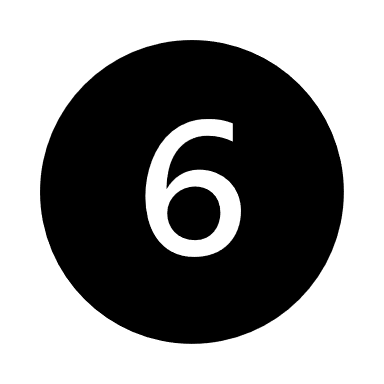 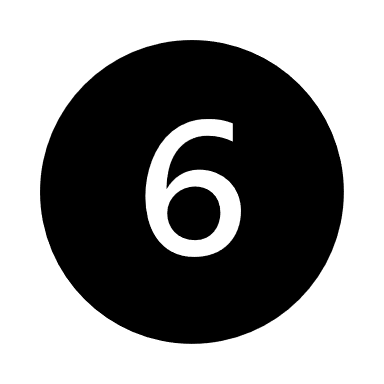 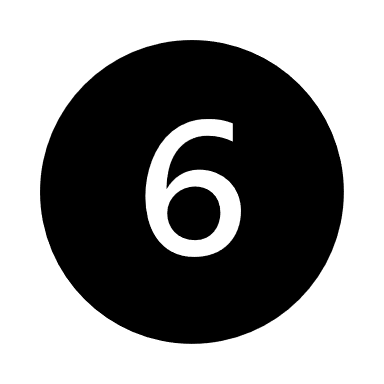 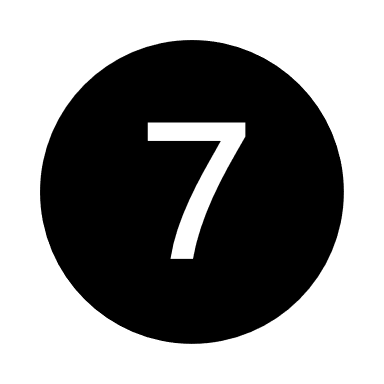 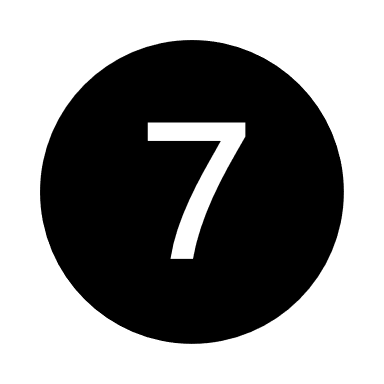 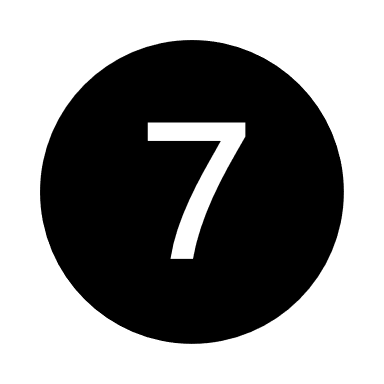 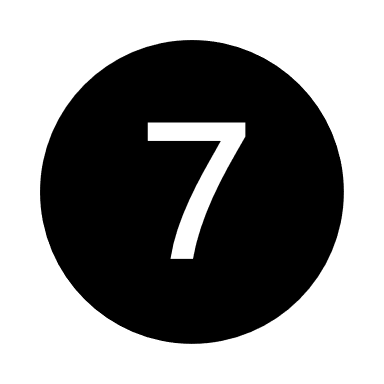 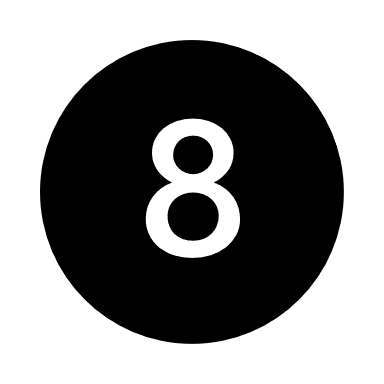 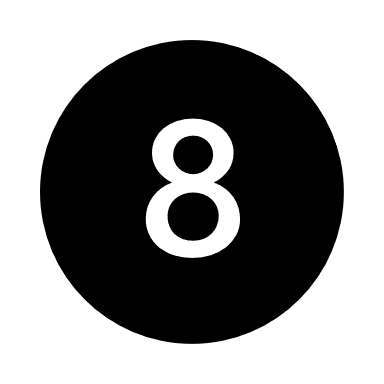 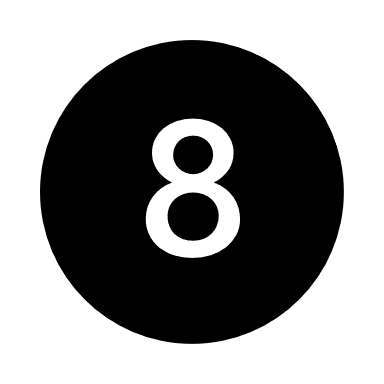 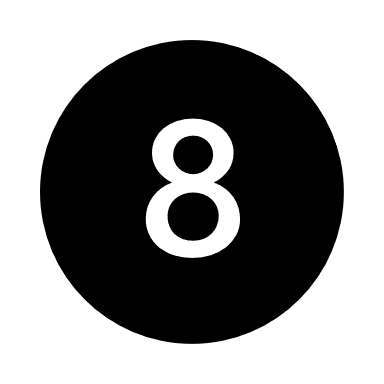 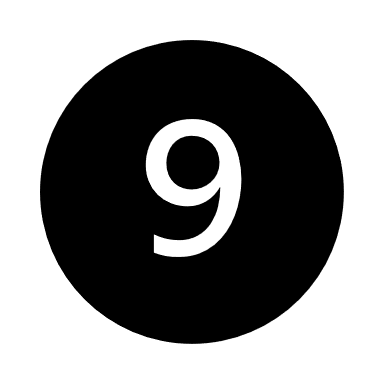 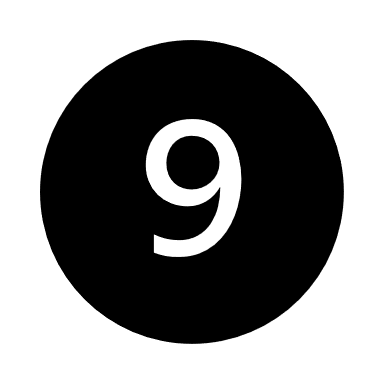 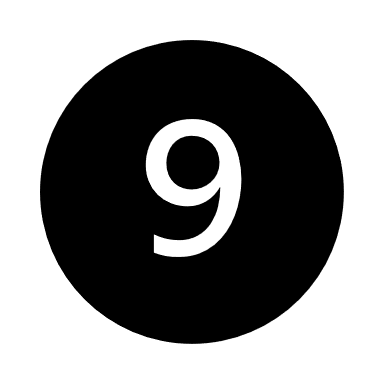 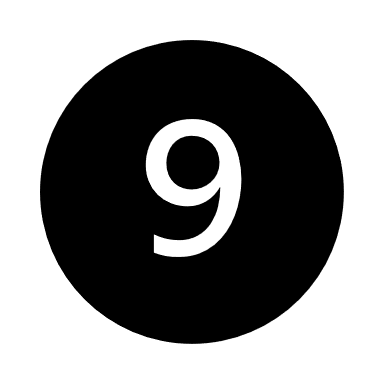 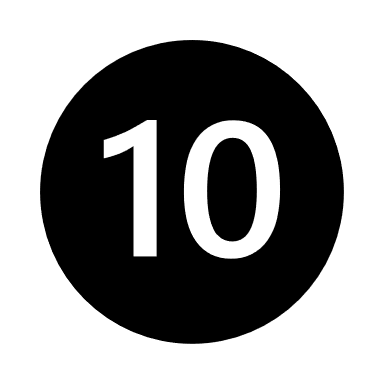 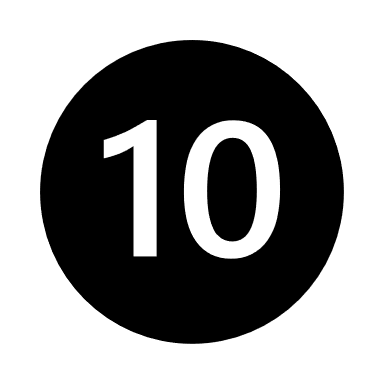 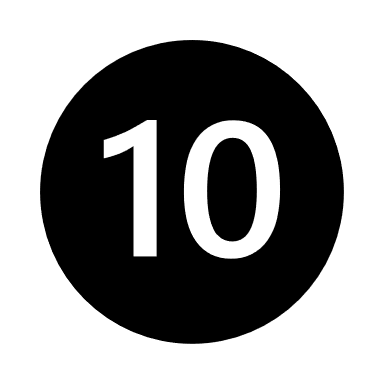 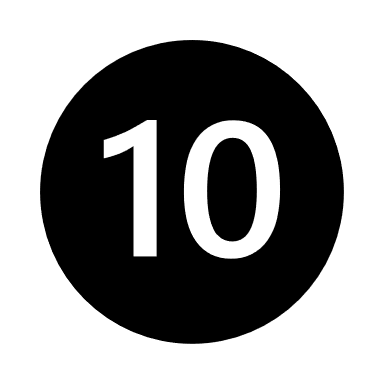 ⓫
⓫
⓫
⓫
⓬
⓬
⓬
⓬